AMLCU Webinar- STR ReportingTax Advisers14th Sept 2022
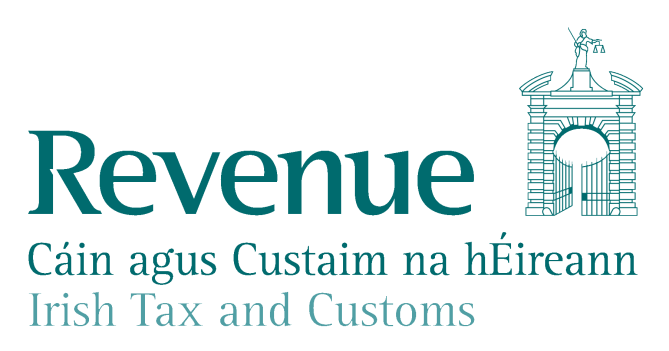 1
Presentation Topics
STR Reporting Obligations
How to Submit STRs to Revenue
STR Reporting - Quality
How Revenue use STRs
Communications/Contact Details
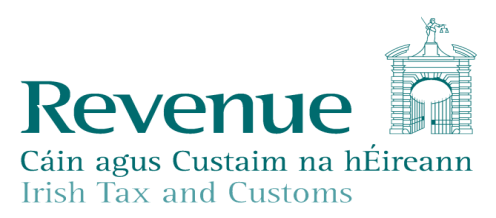 STR Reporting Obligations
Criminal Justice (Money Laundering and Terrorist Financing) Act 2010, as amended
Report by a Designated Person of suspicion of ML/TF
Revenue is not involved in the investigation of Money Laundering-Tax Evasion is a  predicate offence
Risk Areas: Failure to correct errors/under declaring/overstating/ structures
Designated person must make the  report as soon as practicable.
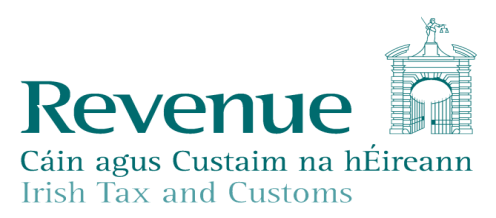 Why we look for STRs
In Ireland STRs are received by both FIU and Revenue
Close co-operation between Revenue and FIU 
STRs can provide ‘red flags’
Difference in typologies between Revenue and FIU
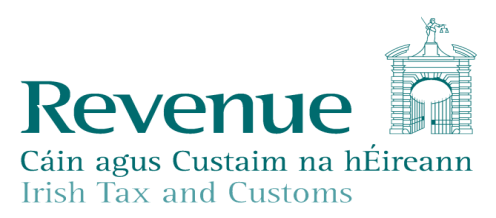 4
How to Submit STRs to Revenue
Reporting Entities Can:
2020 – New Online Reporting System for STRs
XML upload: Upload  single or multiple STR returns in XML format. You can  complete the form in  the FIUs GoAML system, once accepted, download the generated XML to upload in Revenue.
Web Report: Complete and submit an online form detailing suspicious activity.  This file can be saved and later uploaded to the FIUs GoAML system. 
Save attachments.
Receive on-line acknowledgements of STRs submitted.
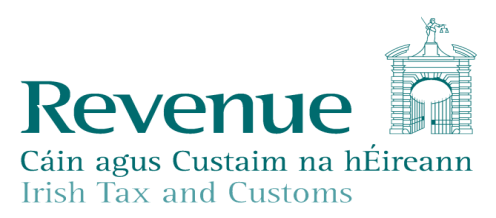 5
What you need to Submit On-line
To use the service, you will need:
 Revenue Online Service (ROS) login details and a valid ROS digital certificate;

To register on ROS for STR reporting obligations.  The FIU Organisation ID (which is available on FIU GoAML website) is required;

A ROS sub-user certificate for all MLROs for STR reporting.
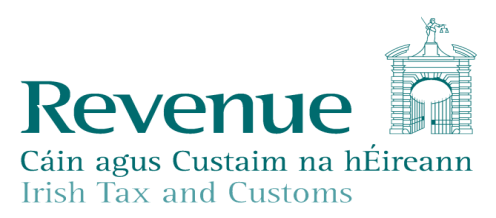 6
Total STRs Received To End August
7
Quality STRs
Report Indicator – associated with tax evasion?
Have you provided sufficient details on STR to identify individuals and UBO for entities? Name, full address (also previous) date of birth ?
Details of who else is suspected of involvement?
Details of any bank accounts or transactions
The facts regarding what is suspected or the grounds for suspicion and why. The ‘why’ should be explained clearly so that it can be easily understood
8
How Revenue use STRs
STR are data matched and risk rated on receipt, before dissemination for case working. Rating based on a number of factors, including monetary value.
Enhances the intelligence available to Revenue’s investigation and intelligence teams.
A Revenue source of Intelligence NOT Evidence
How Revenue use STRs ?
What they give us:
A profile of a business’s/individuals activity that is not in keeping with their tax returns 
High quality STRs can therefore:
Support an existing case.
Produce a new case.
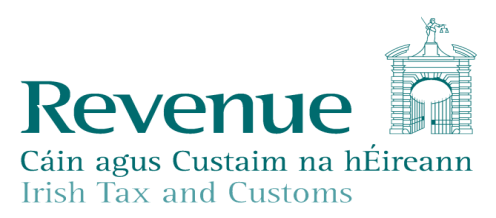 10
COMMUNICATIONS
Information is available on the Revenue Website including detailed Guidelines  on how to register for STR reporting – www.revenue.ie

Hard Copy STRs no longer accepted by Revenue.
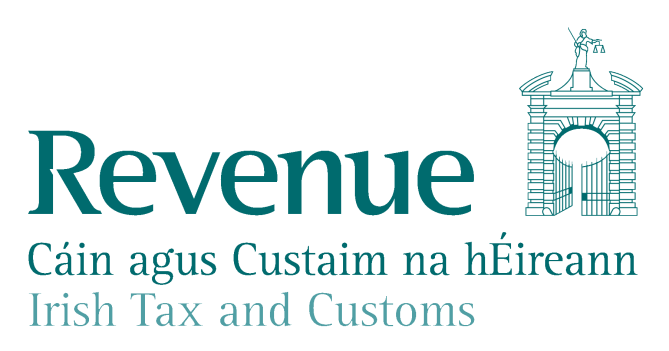 11
THANK YOU
Suspicious Transactions Unit – contact details.
		
If you have any queries in relation to the submission of STRs, please email: Suspicious_Transactions_Unit@revenue.ie
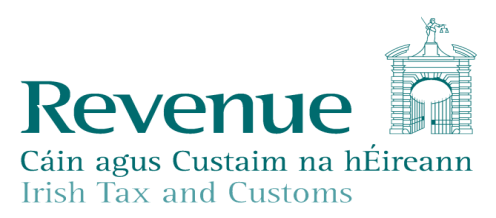 12